Module 1 GreetingsUnit 1 Hello
WWW.PPT818.COM
要求:
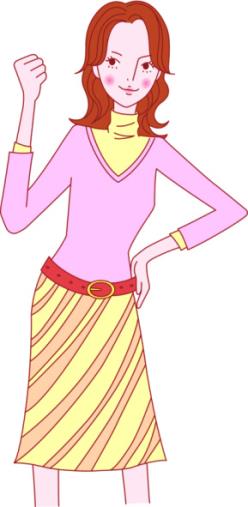 课前准备
课堂要求
课后作业
Try your best! 
在你的能力范围内做到最好！
Hello, English book!
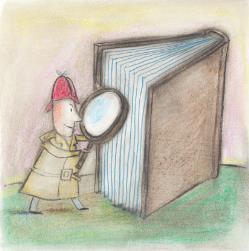 Greetings: 问候
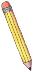 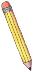 Warm up
Say “hello” to each other!
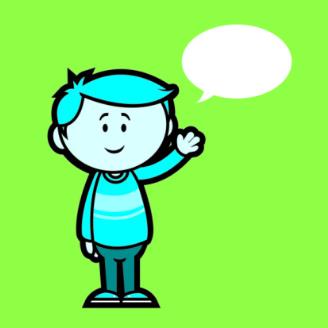 Hi !
Hello!
Let’s meet them！
Ben Webb and Janet Webb
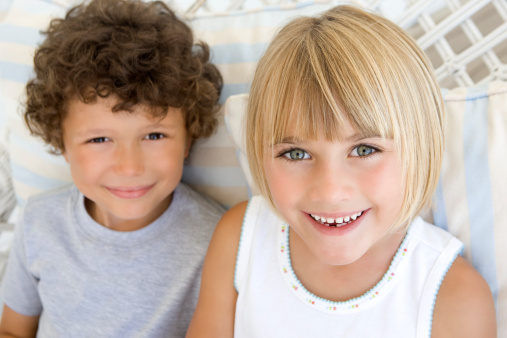 Introduce yourself介绍自己
Hi, I’m….
嗨，我是……。
Hi, my name is….
嗨，我的名字是……。
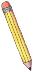 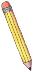 Introduce others 介绍别人
This is….
这位是……。
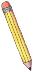 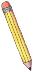 Let’s meet them
Janet Webb
Ben Webb
Chen Jiamin
Zhou Yongxian
Zhang Xiaoling
Miss White